日本一なが~いBOXティッシュ30W 新壱億円
【提案書】
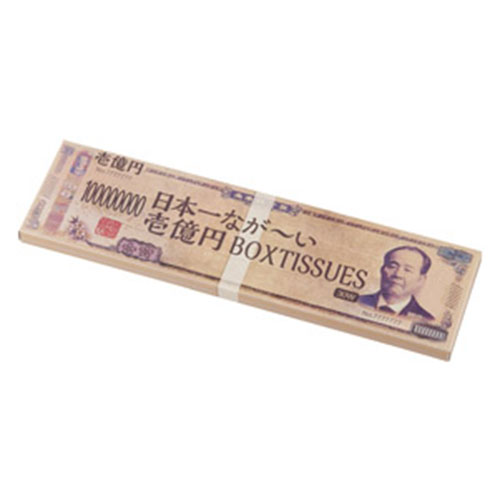 新壱万円札をモチーフにデザインされた、ちょっとしたおもしろグッズです。見た目的に非常にインパクトのあるアイテムですので、イベント等でのディスプレイとしても大活躍します。
特徴
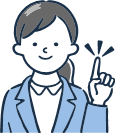 納期
納期スペース
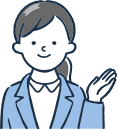 仕様
素材：パルプ
包装：化粧箱
生産国：日本
お見積りスペース
お見積